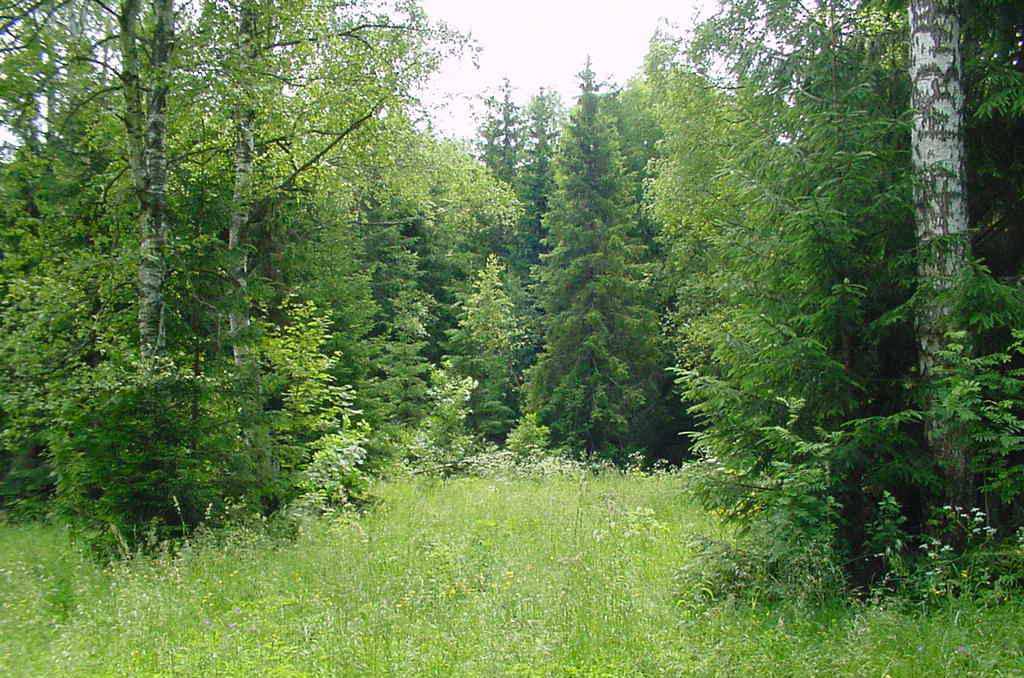 Русская березка
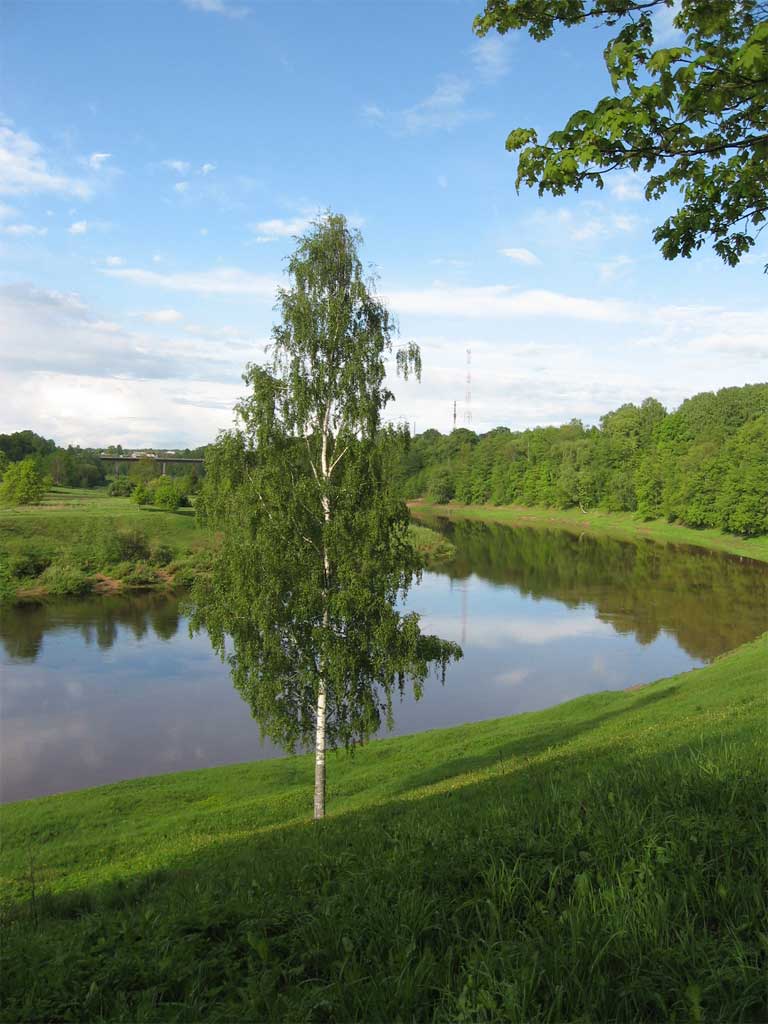 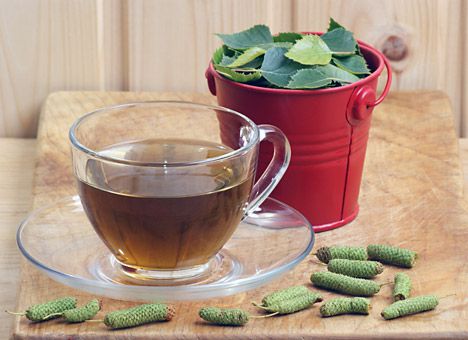 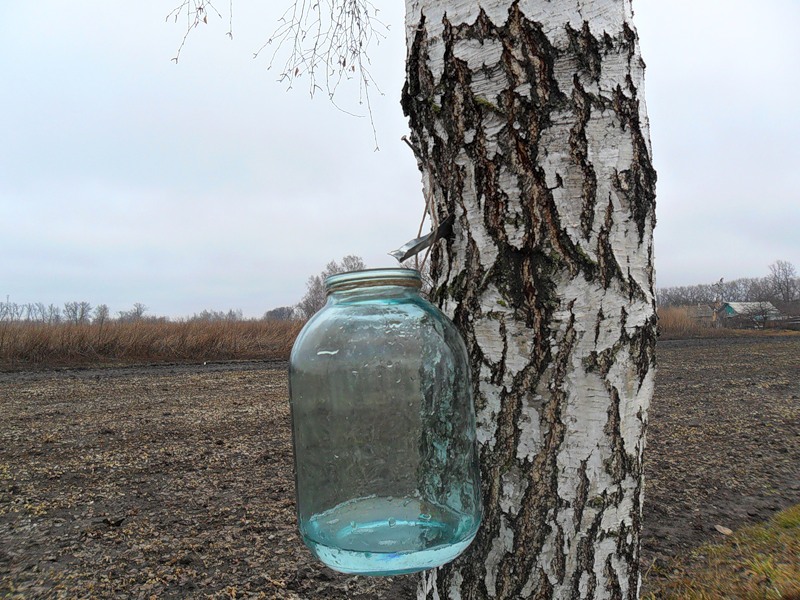 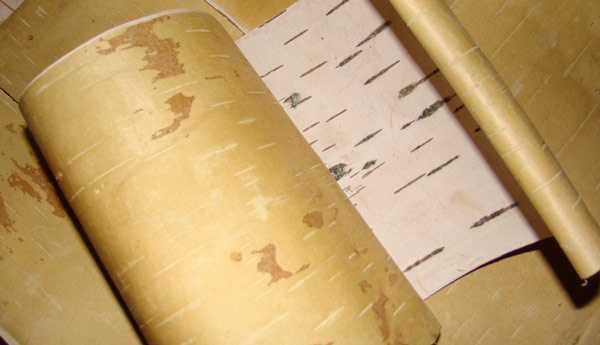 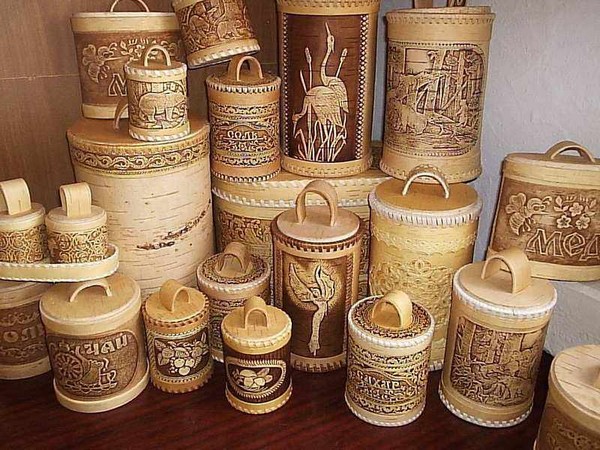 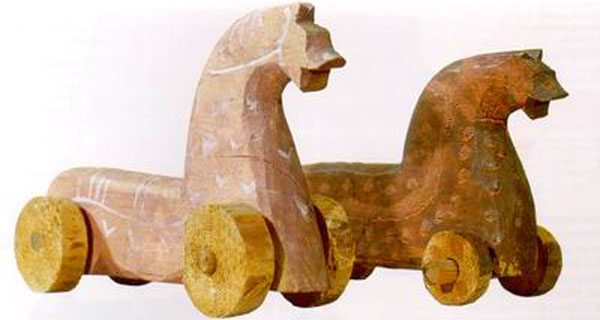 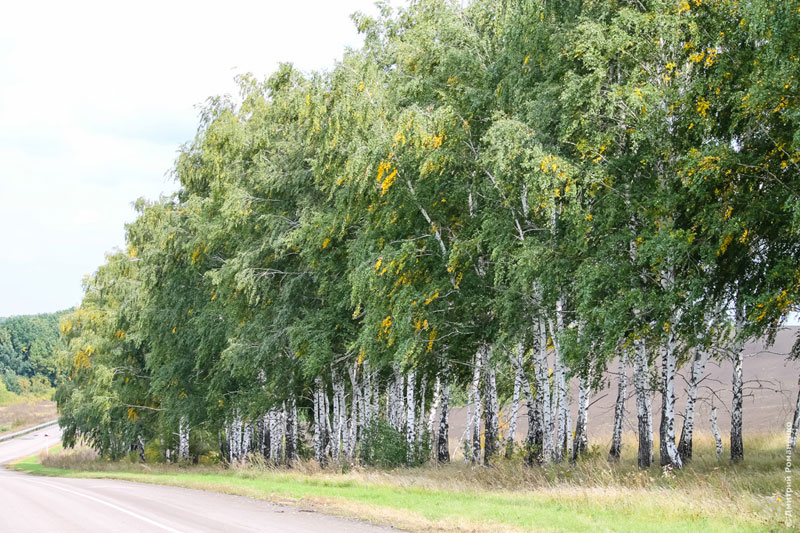 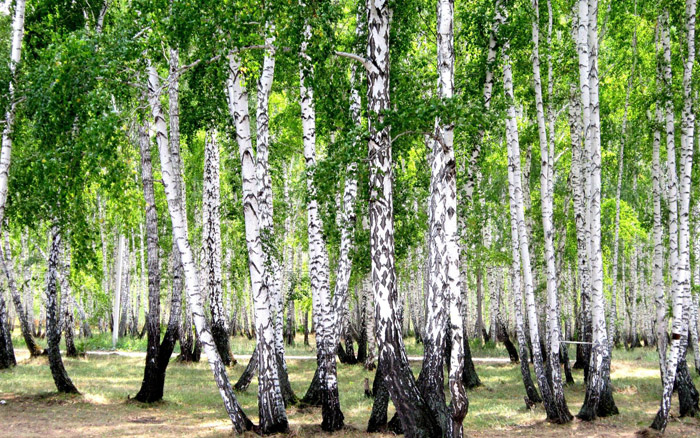 Иван Иванович Шишкин
Игорь Эммануилович Грабарь
Левитан Исаак Ильич
Алексей Кондратьевич Саврасов
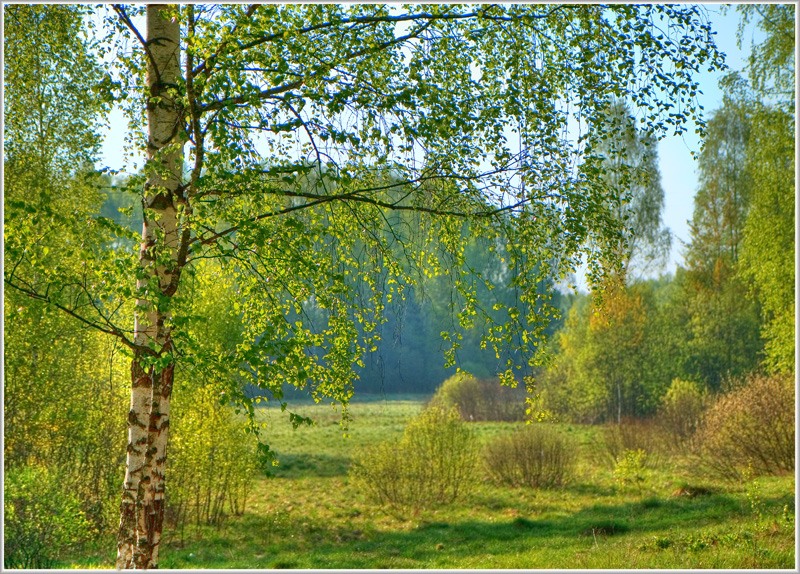